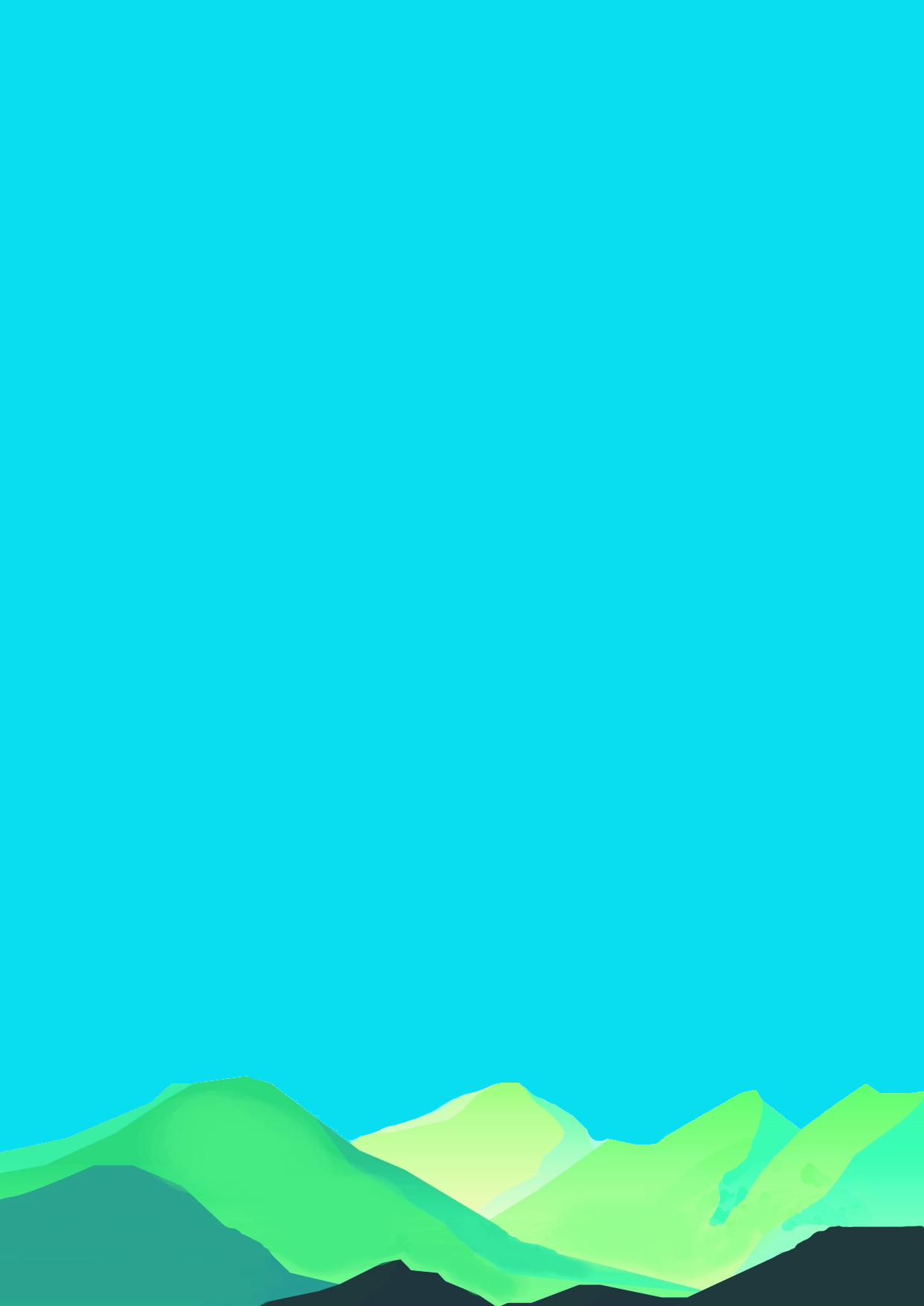 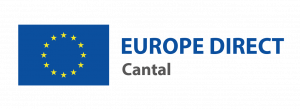 Expérimentation « Europe & numérique »au service de la jeunesse Cantalienne
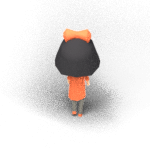 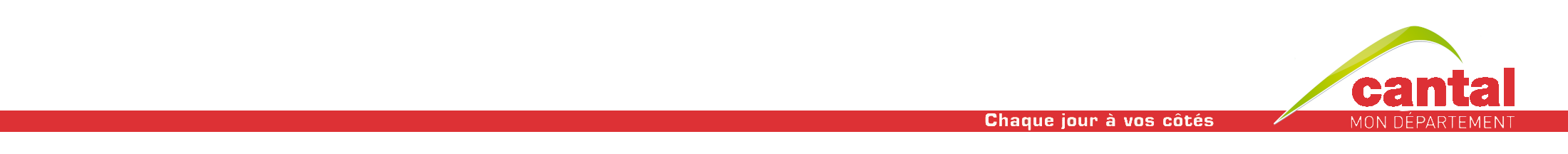 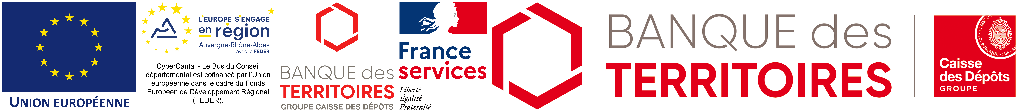 EUROPE DIRECT CANTAL
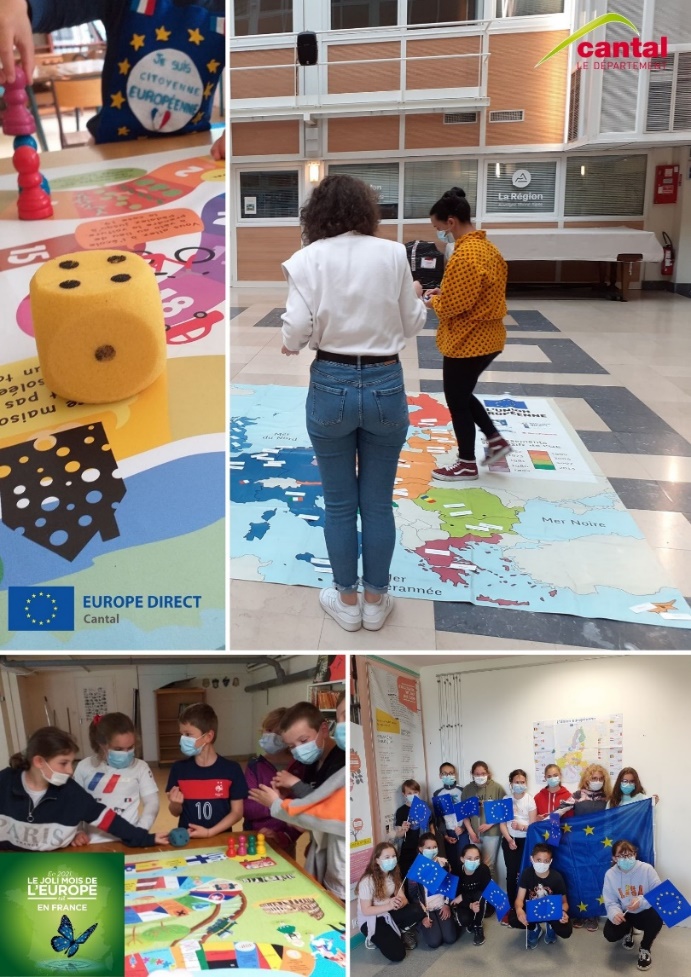 L’Europe près de chez vous
Rencontrer un expert sur l’Union Européenne 
Poser vos questions sur l’Union européenne 
Echanger sur l’avenir de l’Union européenne
Au service des Cantaliens
Animations sur tout le département et en ligne 
Accès libre et gratuit 
Notre cœur de cible : la jeunesse
48 centres en France – 424 dans l’UE 
Labellisé par la Commission Européenne
Un service de la Direction Education Jeunesse
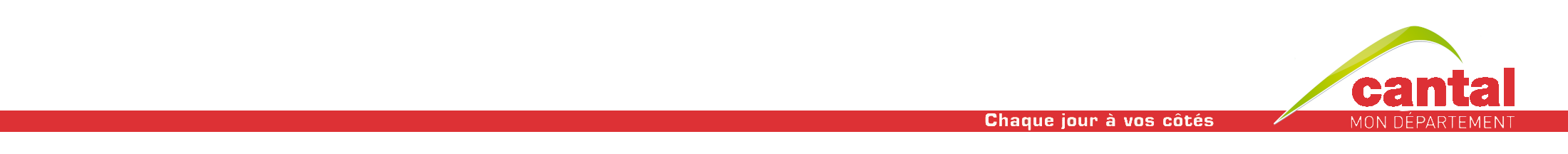 CYBERCANTAL LE BUS DEPARTEMENTAL
2 bus équipés et connectés
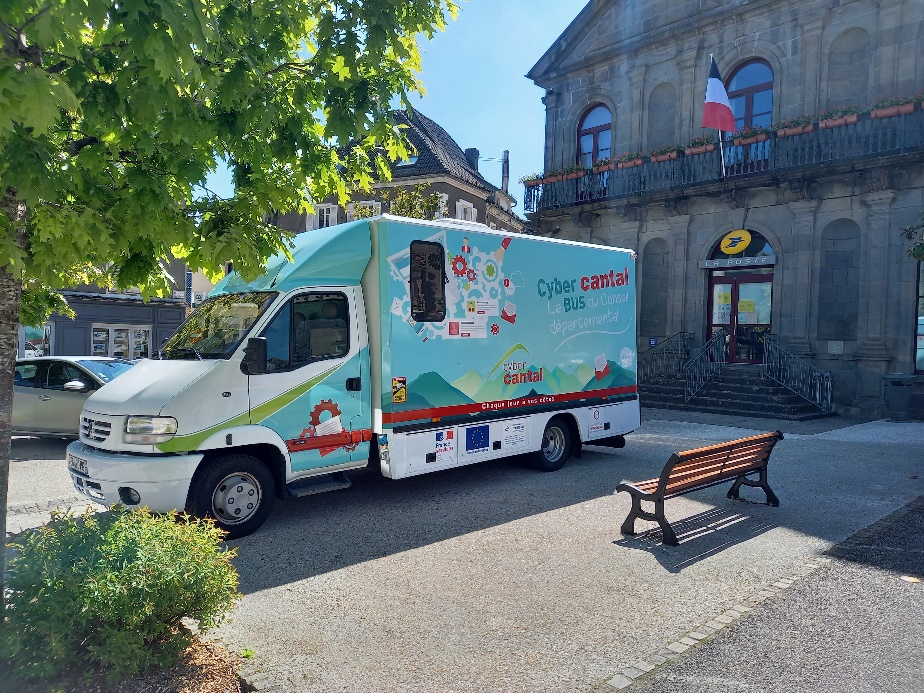 1 grand bus d’une capacité d’accueil de 8 personnes1 petit bus d’une capacité d’accueil de 6 personnes
2 animateur-chauffeurs
1 médiateur numérique (-> novembre 2020)12 ordinateurs -  5 Tablettes
2 Imprimantes multifonctions
2 écrans projection
Connexion autonome Haut Débit 4G
2 imprimantes 3D Dremel
Maison France Services itinérante
Espace de médiation numérique
Portage des services départementaux
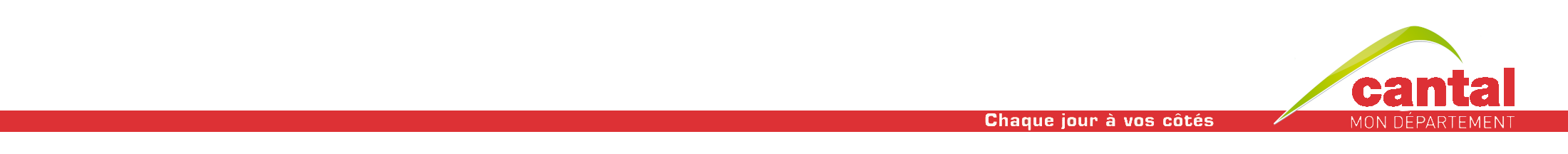 OBJECTIFS ET CONTEXTE
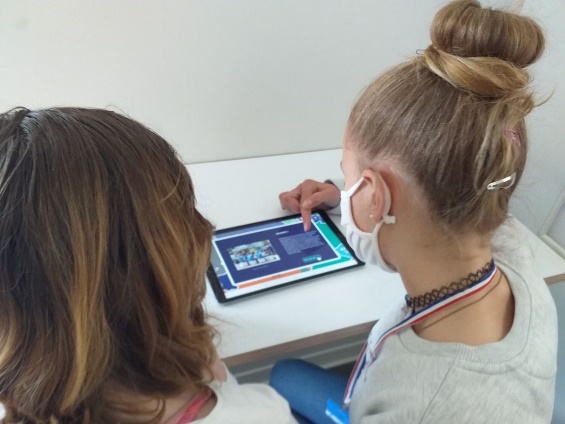 Découvrir l’Union Européenne
Développer les connaissances informatiques
Découvrir la culture multimédia
Favoriser le faire ensemble
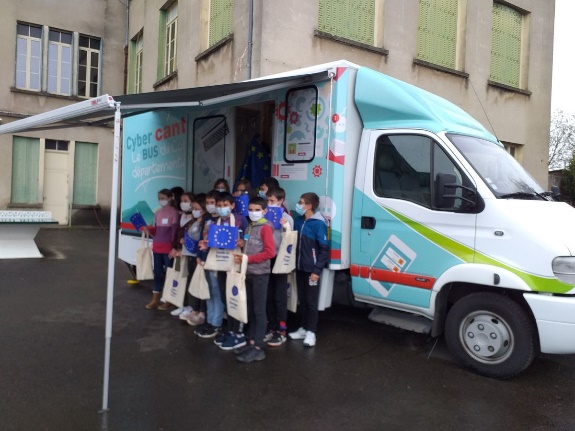 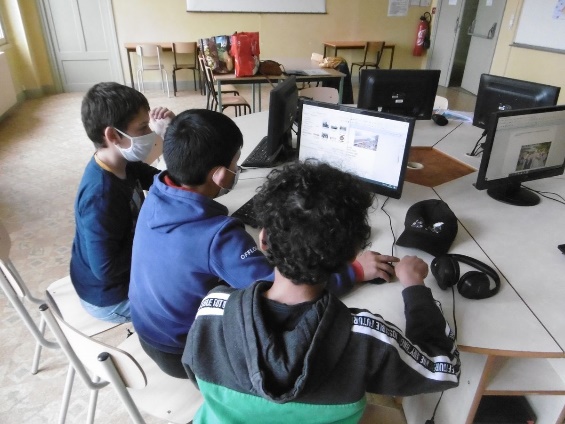 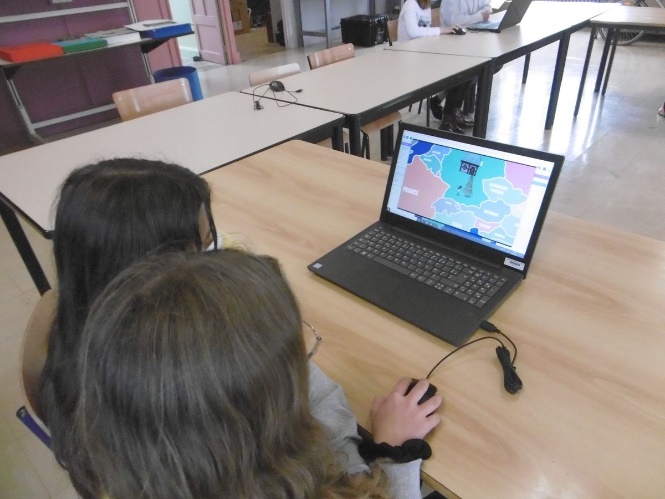 Une animation ludique et pédagogique
Un temps court
Un public jeune
Une approche transversale
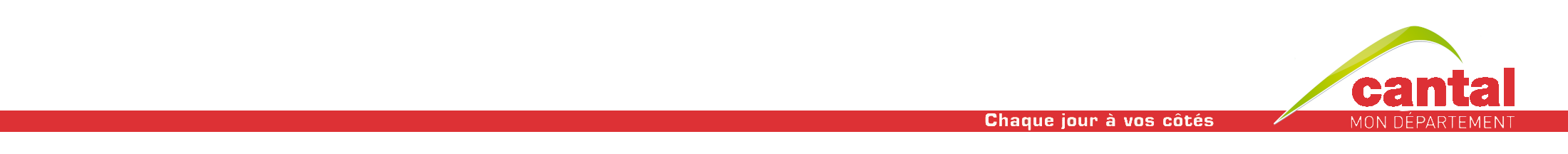 POURQUOI LE JEU VIDEO ?
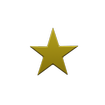 Un jeu vidéo est d’abord un jeu. Développe des compétences, l’attention et les savoirs;
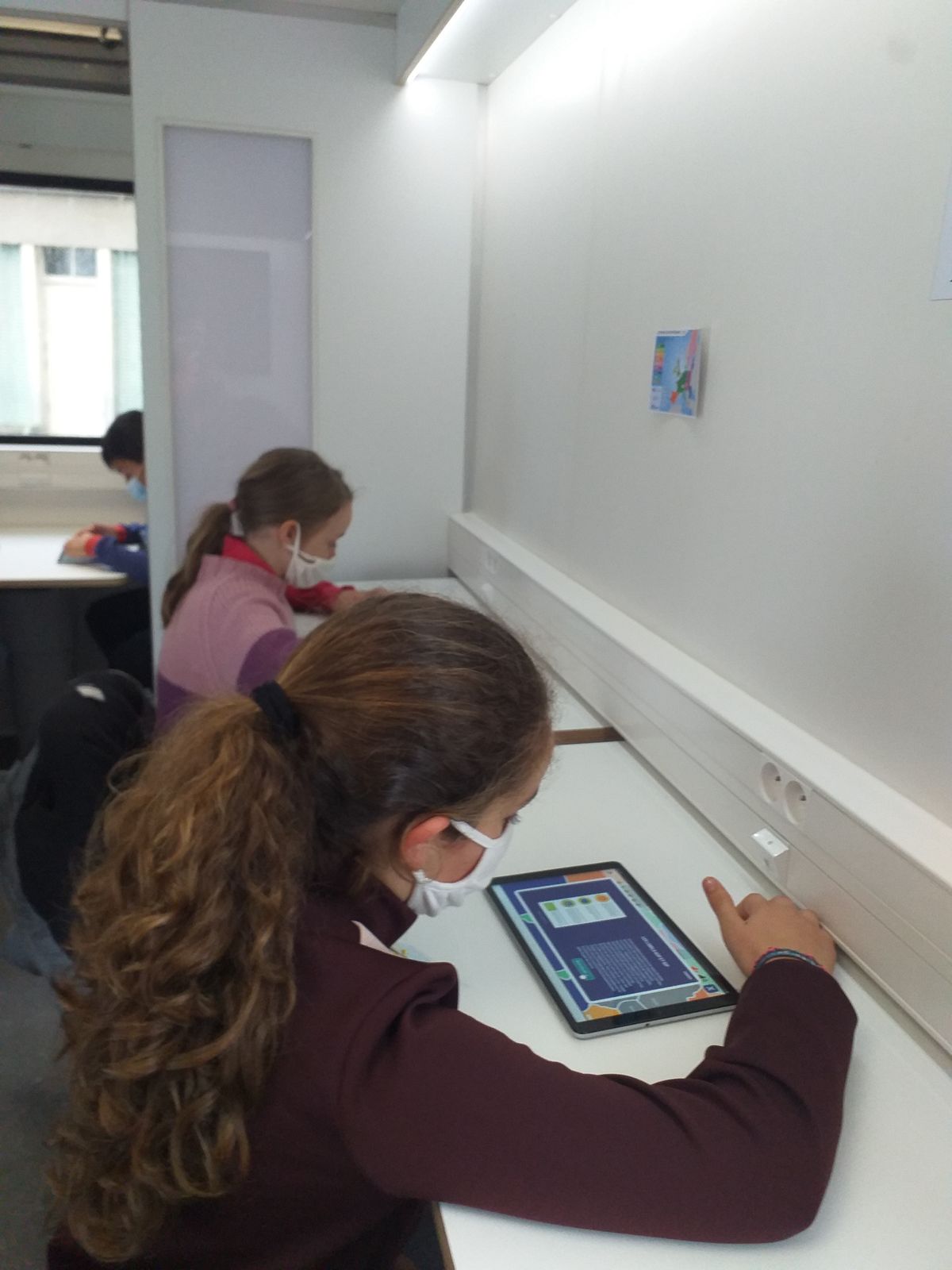 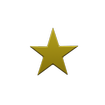 Le jeu vidéo est un espace investi par les jeunes. Support commun à tous les jeunes (du Cantal, de France, d’Europe);
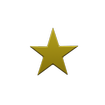 Le jeu propose une interactivité entre l’animateur et les participants, une base d’échanges, un langage commun;
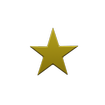 Les jeunes sont impliqués. Pas de comportement passif. Développement de l’attention et des échanges;
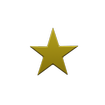 Propose différentes approches compatibles : Approche collective, jeu solo ou réappropriation ultérieure.
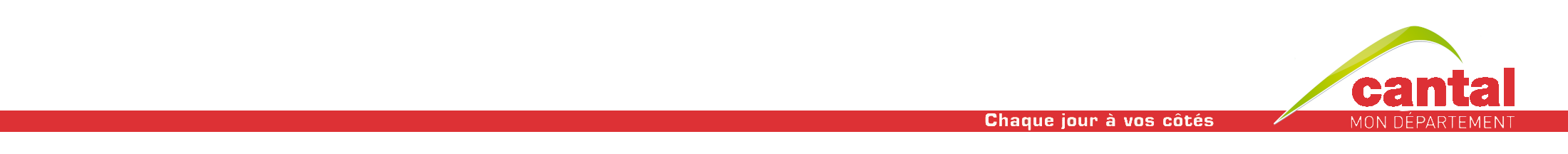 UN JEU POUR APPRENDRE
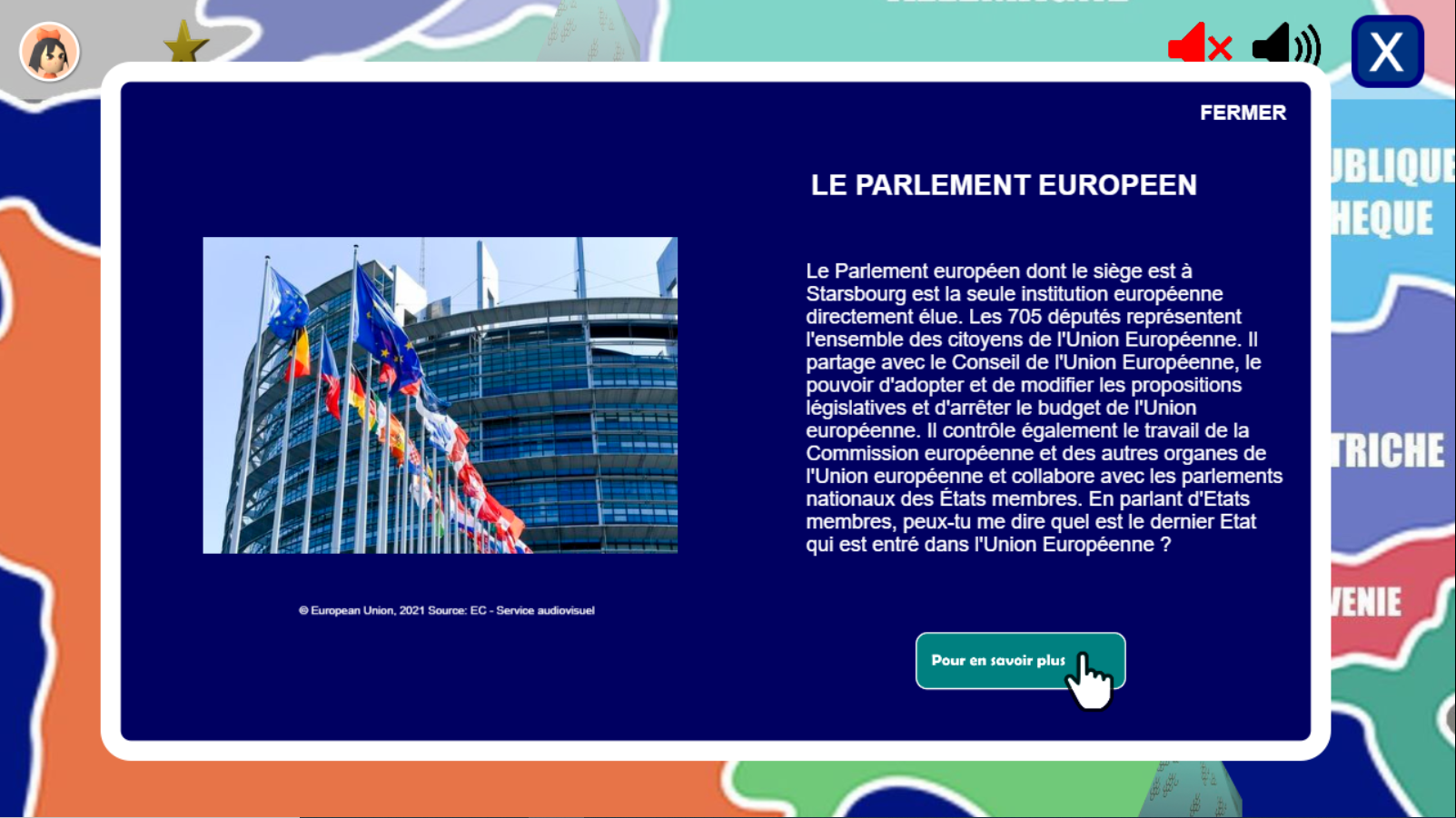 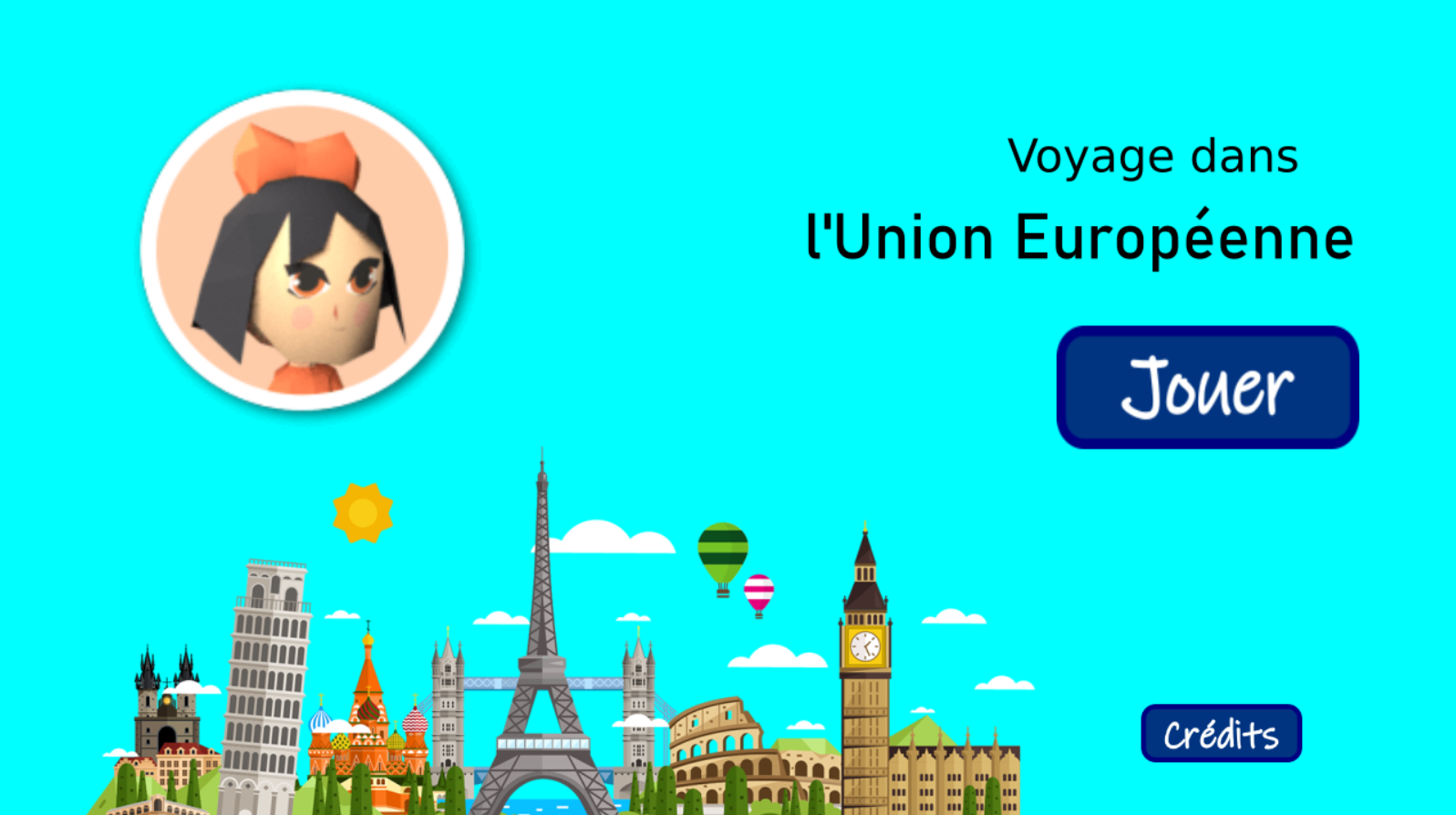 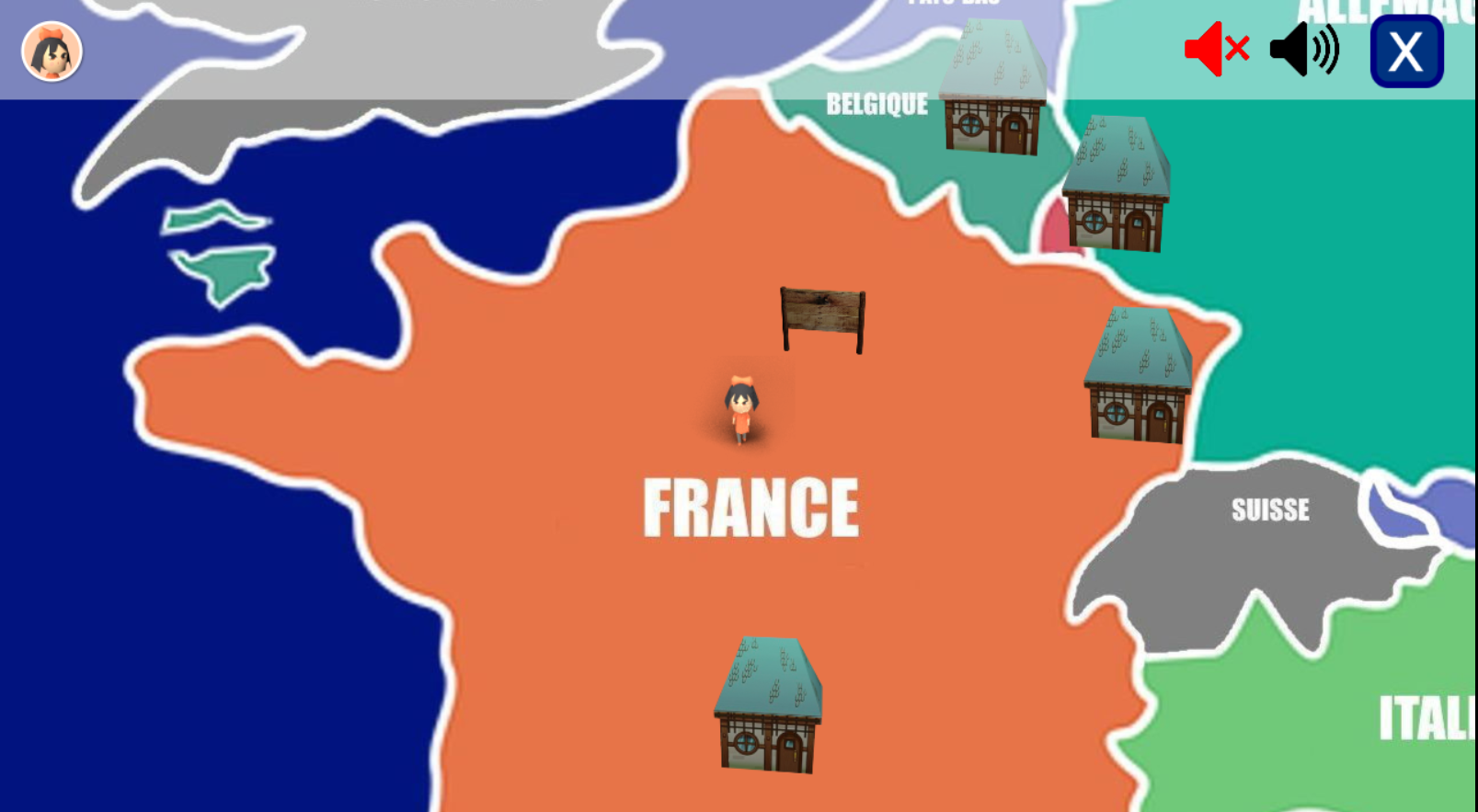 Un jeu de type RPG (Role Playing Game)
Exploration d’une carte de l’Europe permettant de découvrir l’Union Européenne.
Des points d’informations proposants des ressources documentaires.
Un quizz permettant de tester ses connaissances
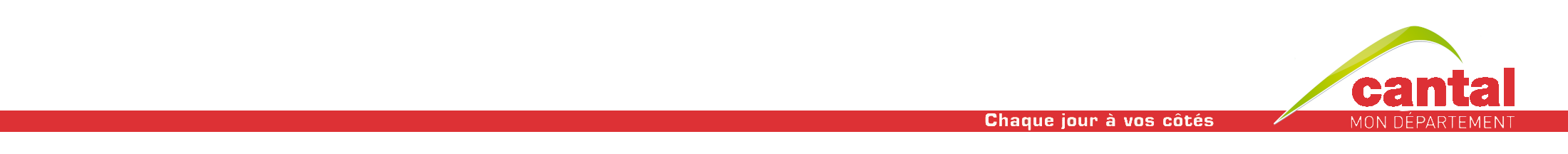 GDEVELOP – Jeux 2D
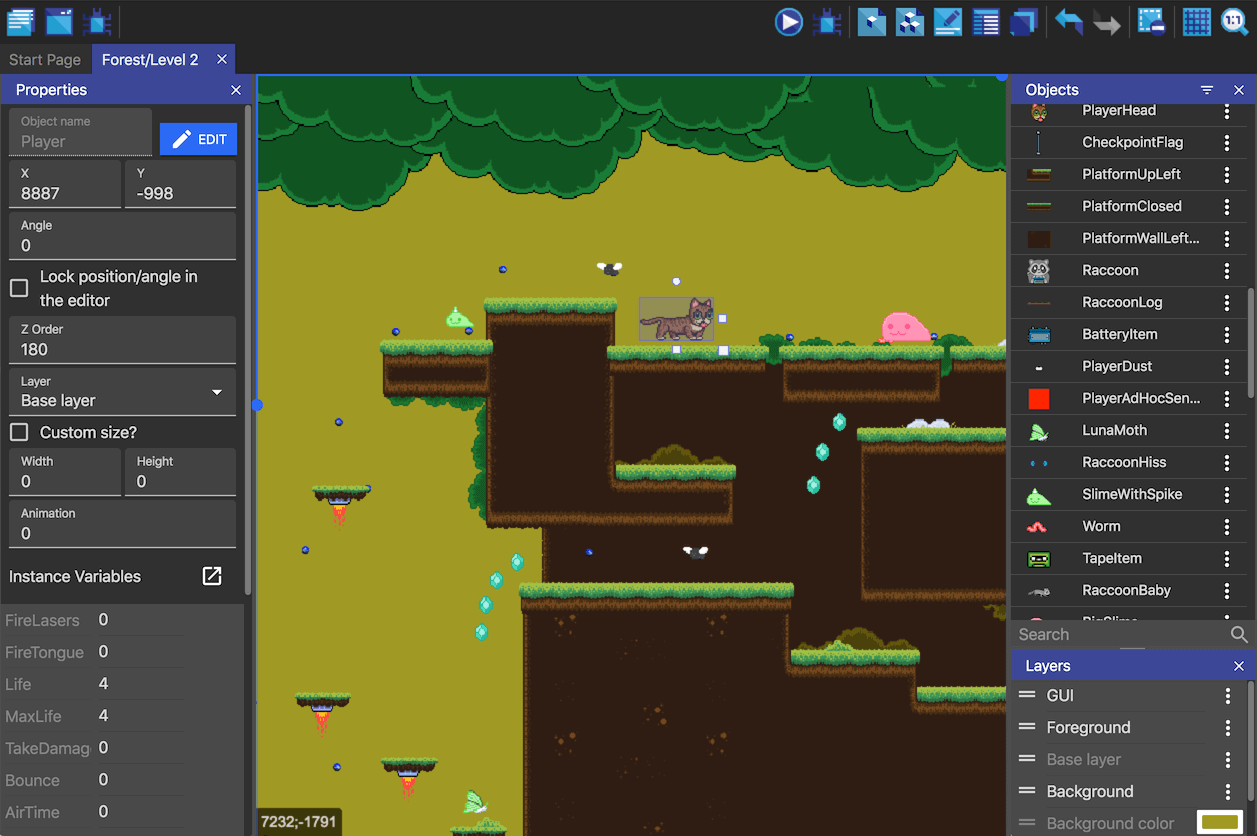 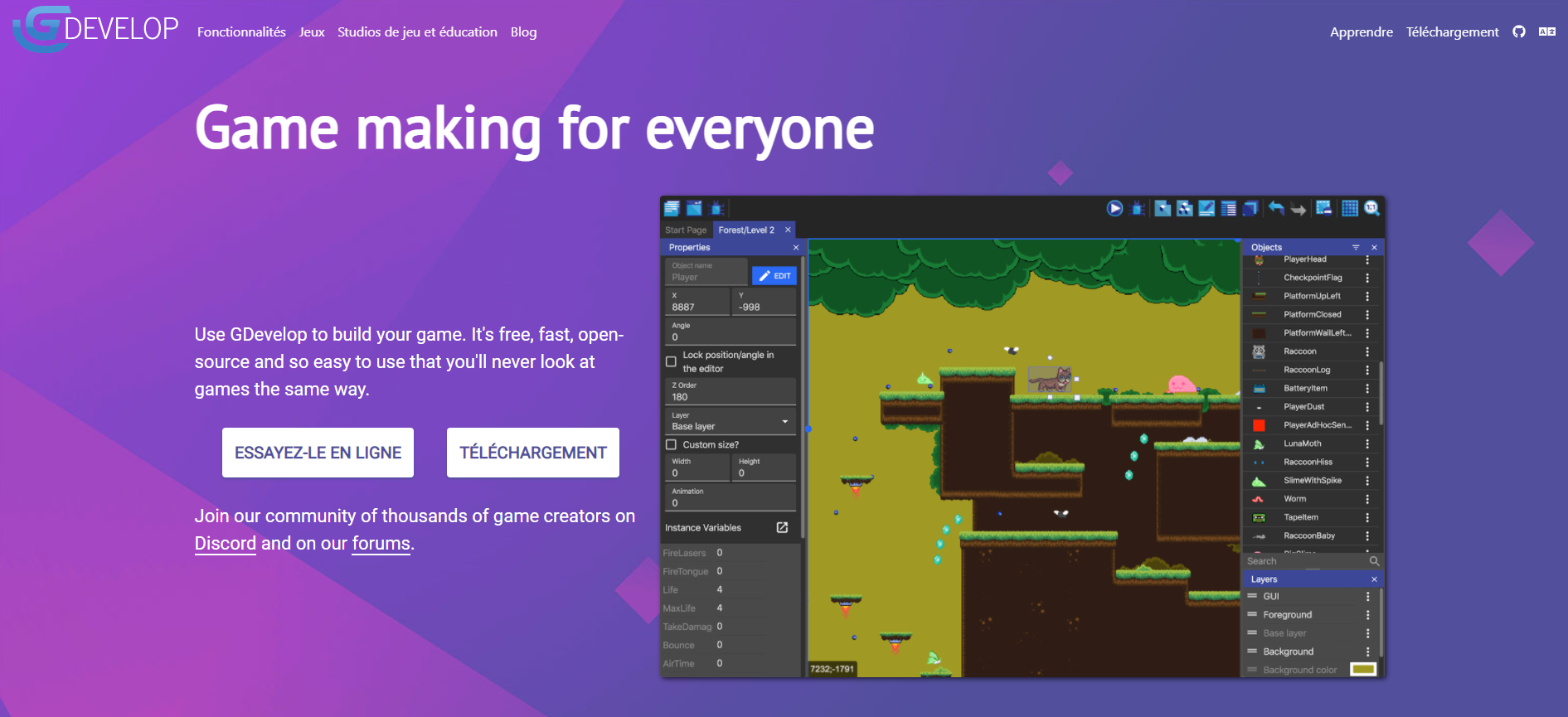 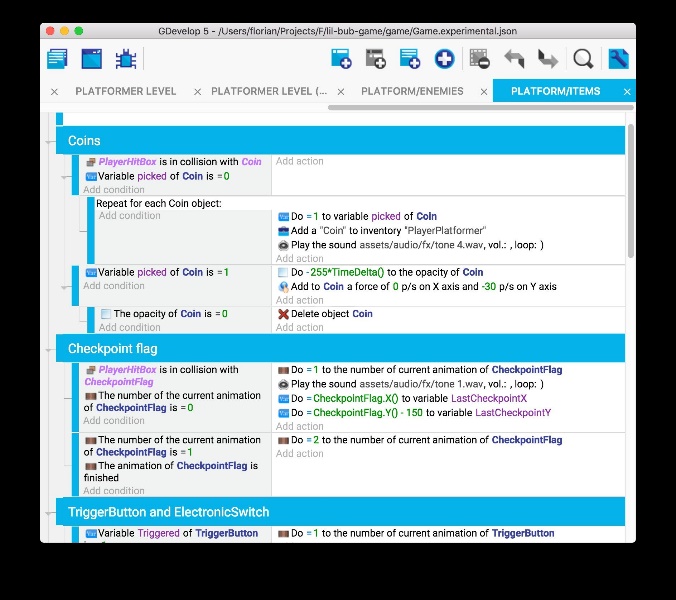 https://gdevelop-app.com/fr/
Logiciel open source gratuit
Nombreuses ressources disponibles
Multi-plateforme
Programmation littéraire simplifiée
Communauté importante
Suivi et mises à jour régulières
Accessible à tous, pédagogique
HTML5, CSS3
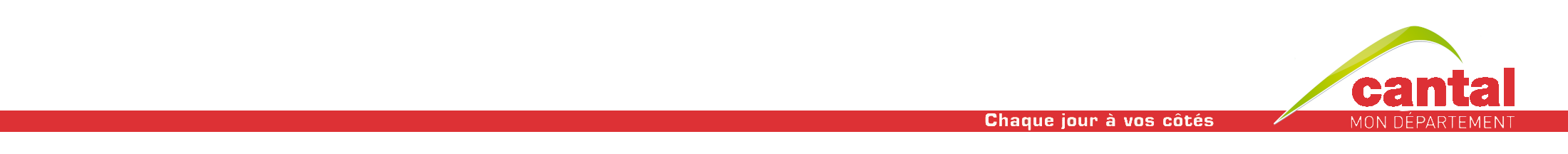 ORGANISATION
3 ateliers tournants durant la séance
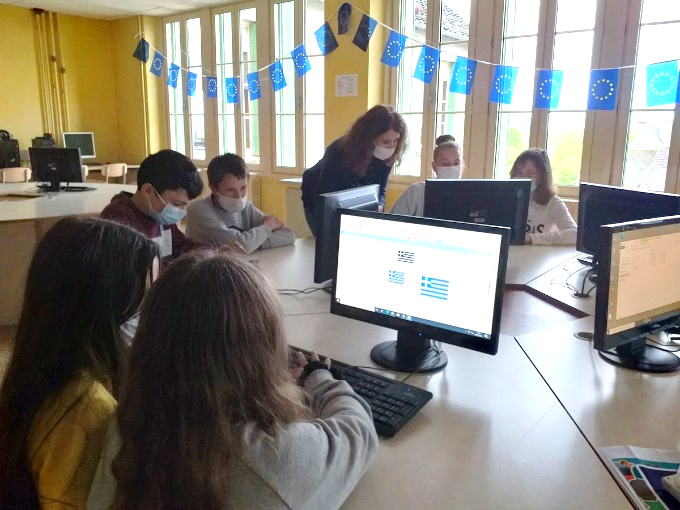 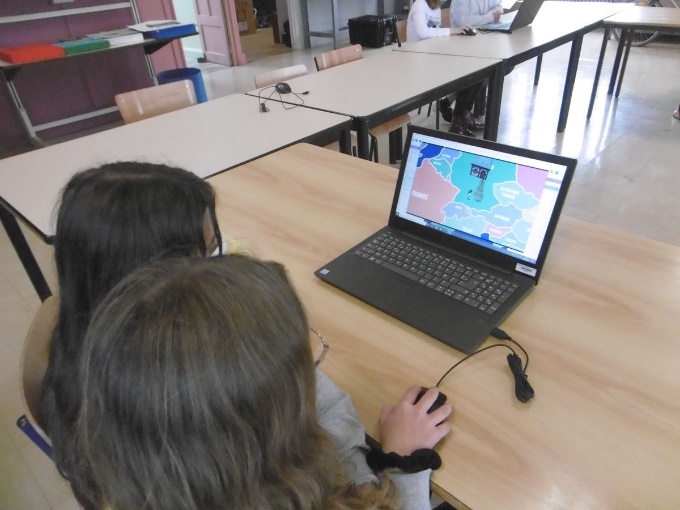 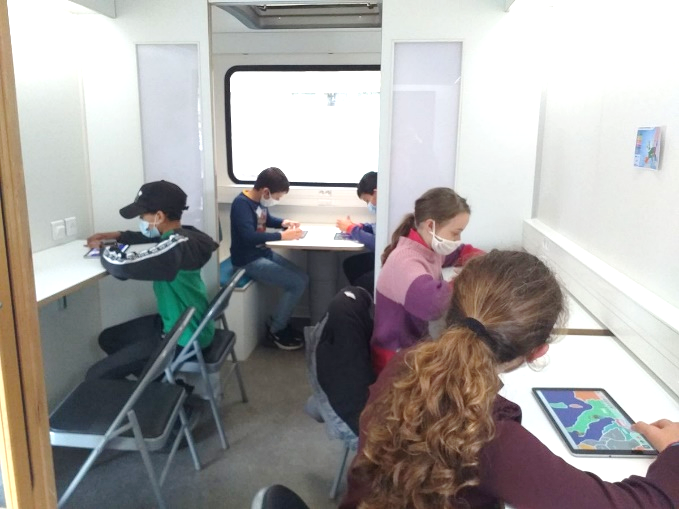 Découverte programmationculture numérique
Recherche documentaireEcriture participative
Exploration du jeuDécouverte U.E.
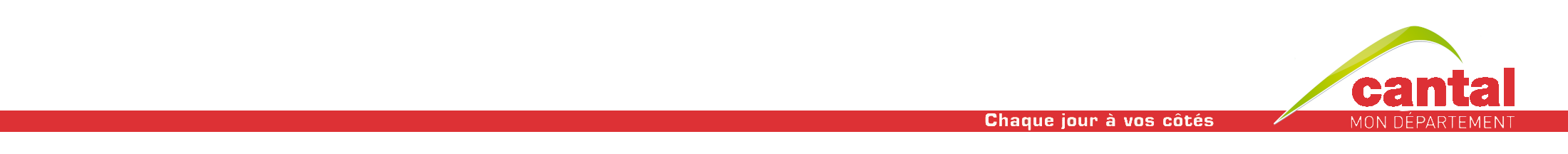 ORGANISATION
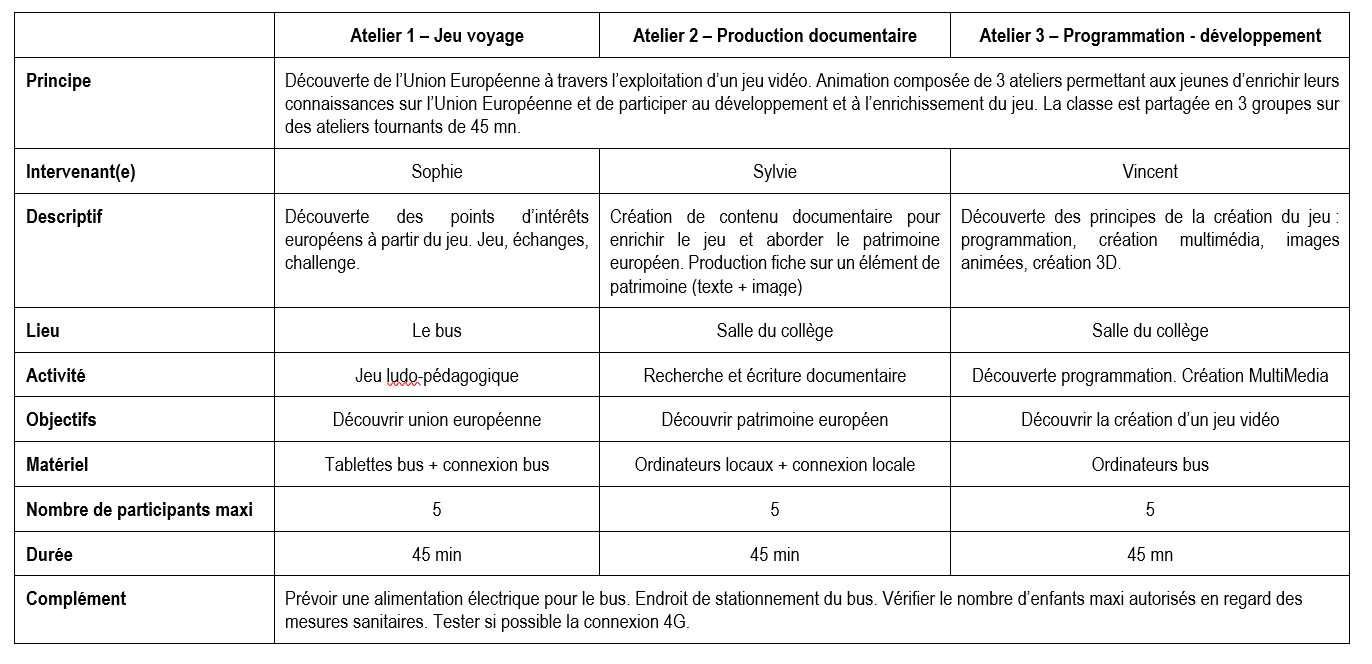 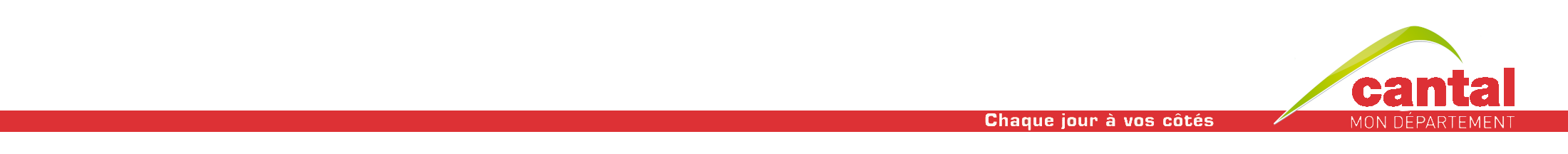 DECOUVRIR LE MULTIMEDIA
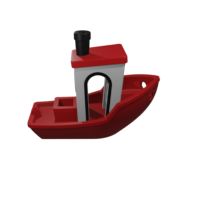 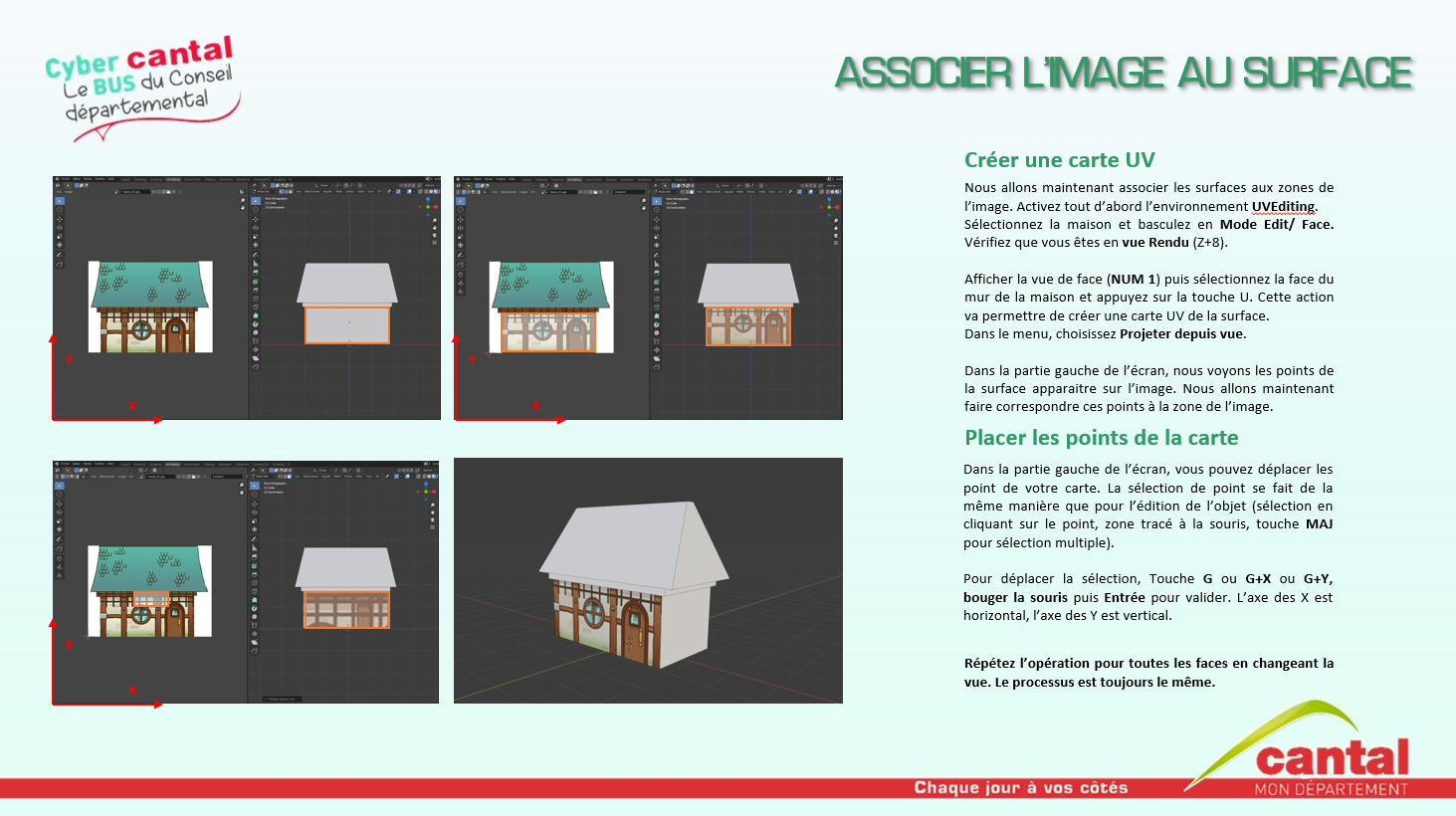 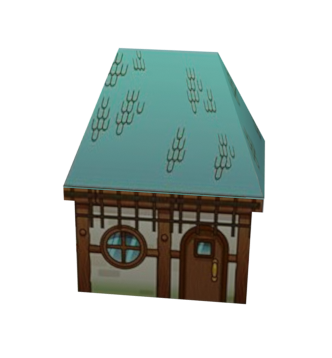 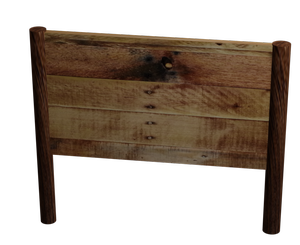 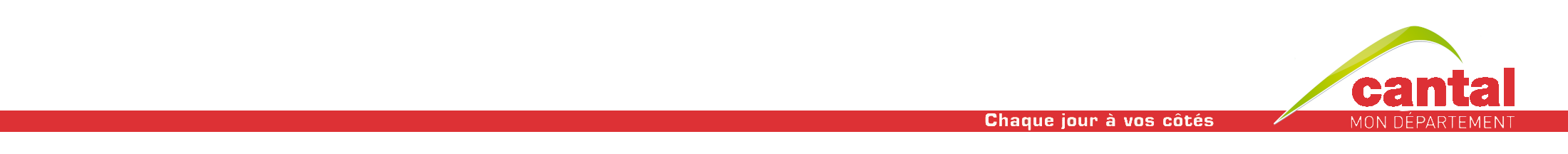 COMPRENDRE LES PRINCIPES DE PRODUCTION
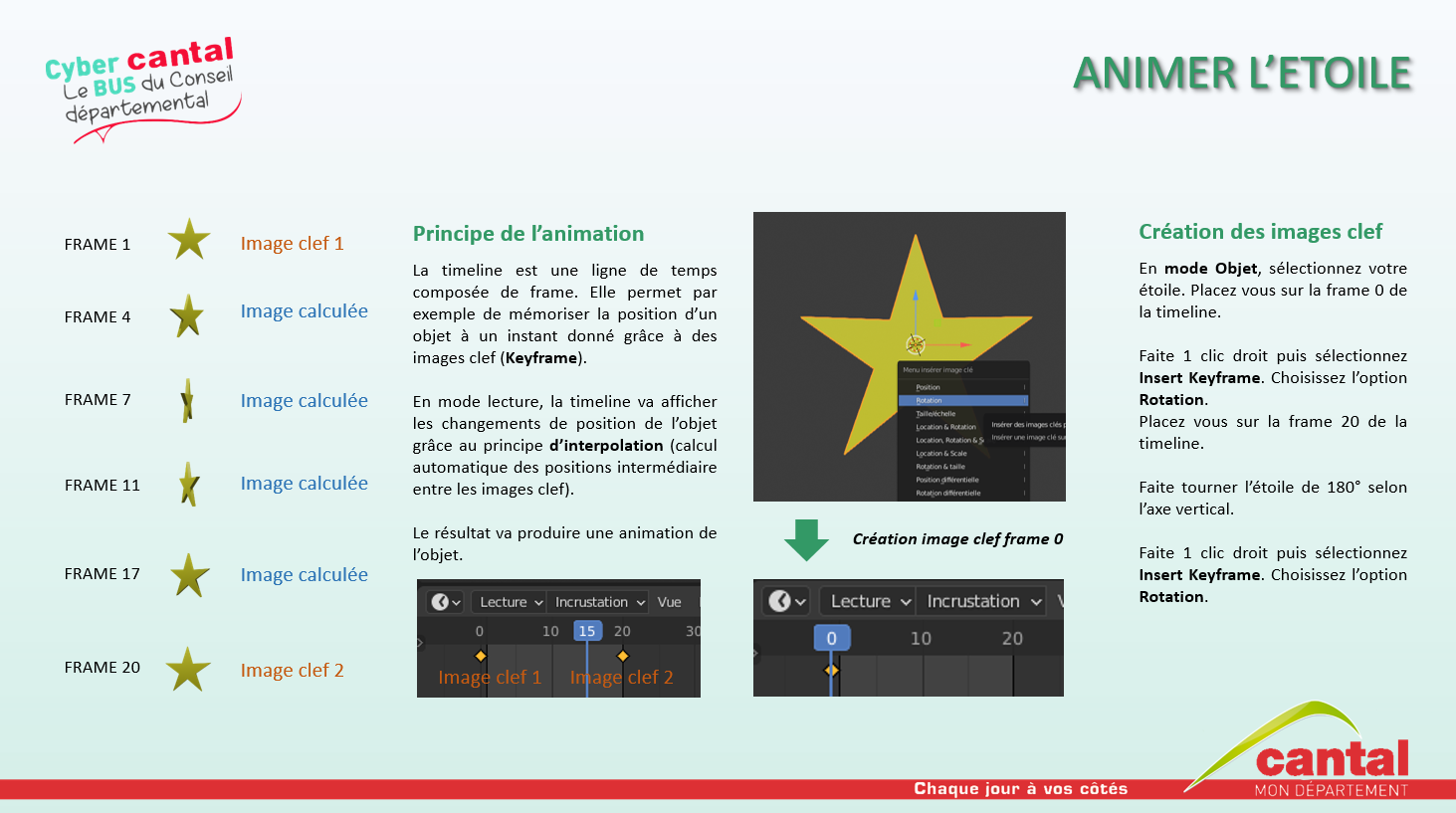 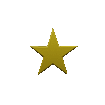 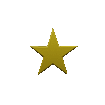 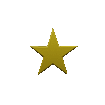 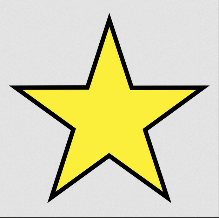 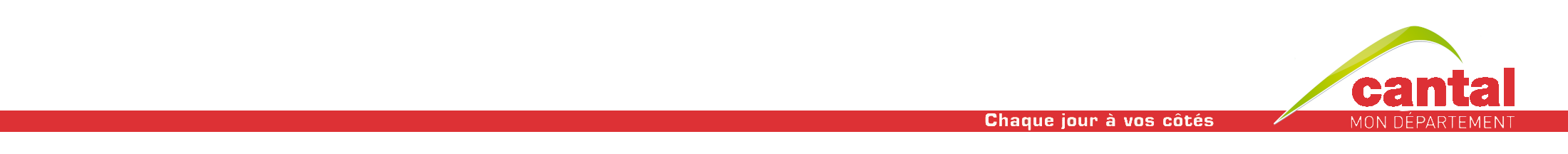 EVOLUTION(S)
Déclinaison du modèle sur d’autres thèmes (autre carte autre infos)   création de nouveaux fichiers de questions ou d’information ( journée des langues , …)
Partage du modèle avec le réseau national Europe Direct pour enrichir les infos 
Traduction des fichiers multilingues pour échanges internationaux par exemple dans le cadre de jumelage ou d’action de coopération
Casques de réalité virtuelle
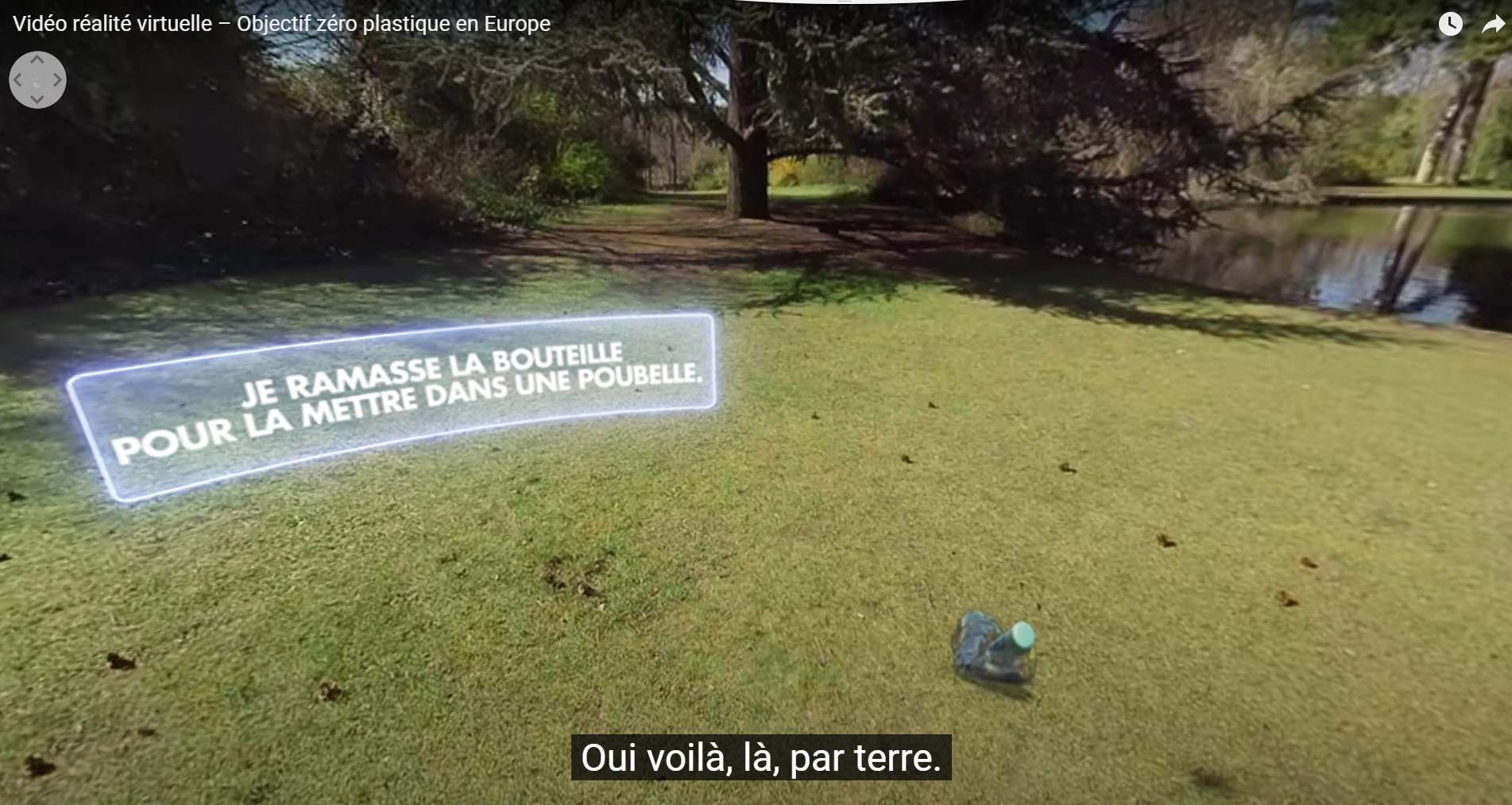 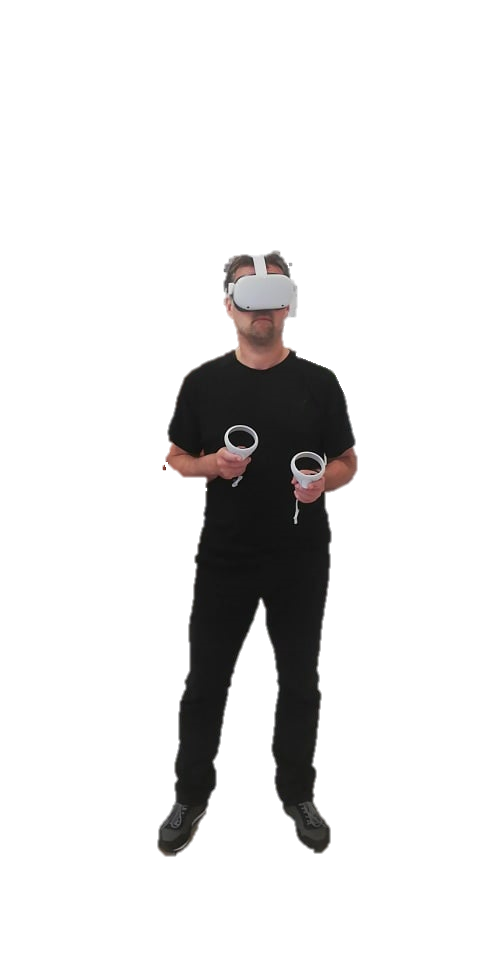 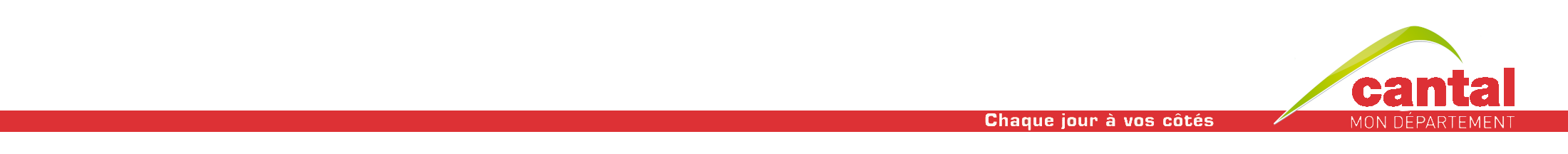 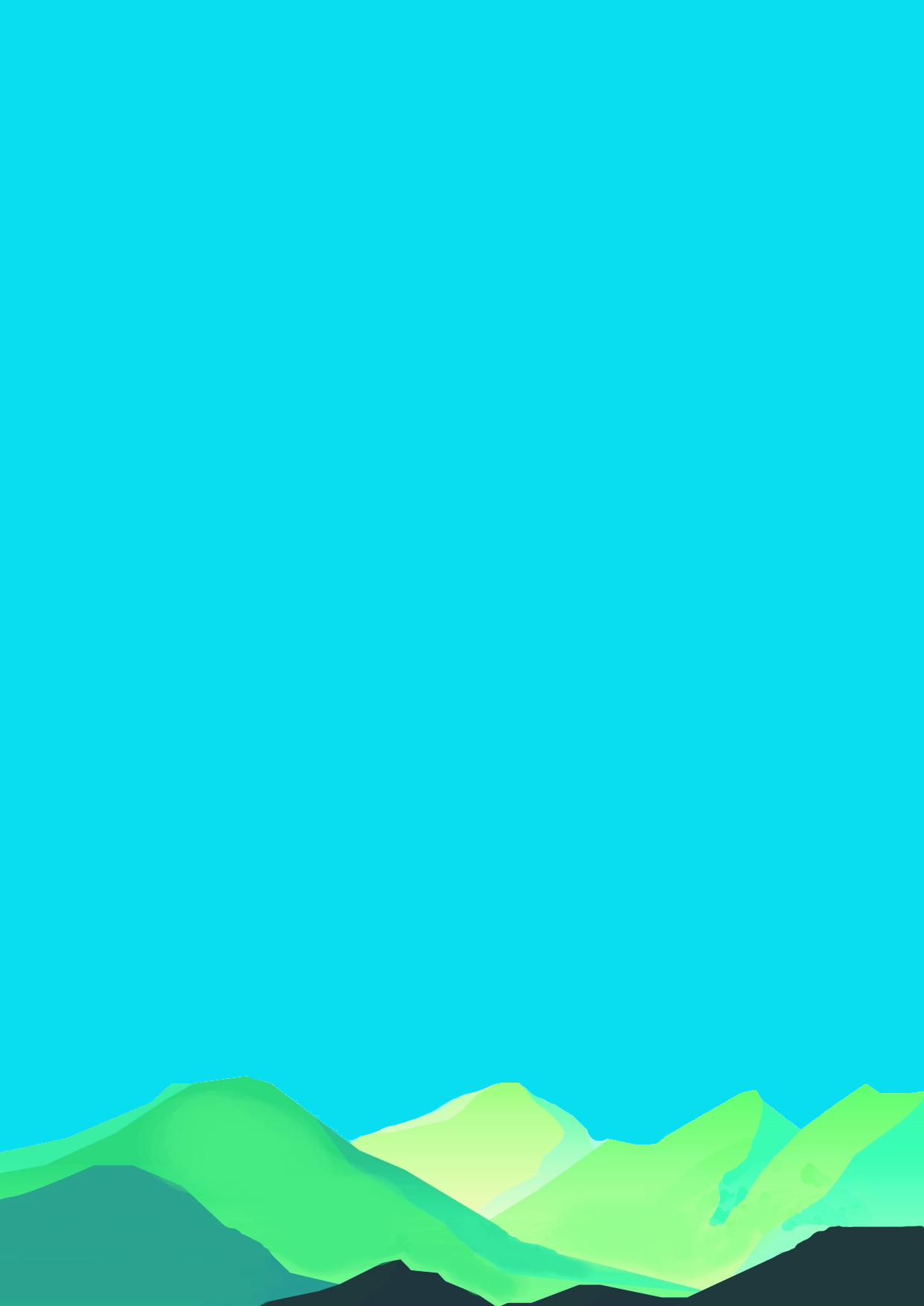 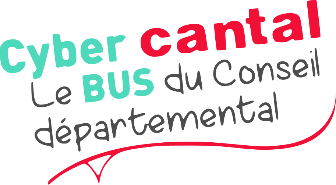 CyberCantal le Bus du Conseil départemental
http://bus.cybercantal.fr
https://www.facebook.com/cybercantal
Contact : vpoyet@cantal.fr
Tél : 04.71.46.59.81
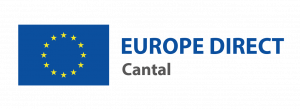 Europe Direct Cantal
https://www.cantal.fr/europe-direct-cantal/
https://www.facebook.com/EDCantal15
https://twitter.com/EDCantal15 
Contact : europedirect@cantal.fr
Tél : 04.71.46.22.52
Une expérimentation réalisée avec les jeunes du collège de Pleaux accompagnés par leur enseignante Véronique LANE
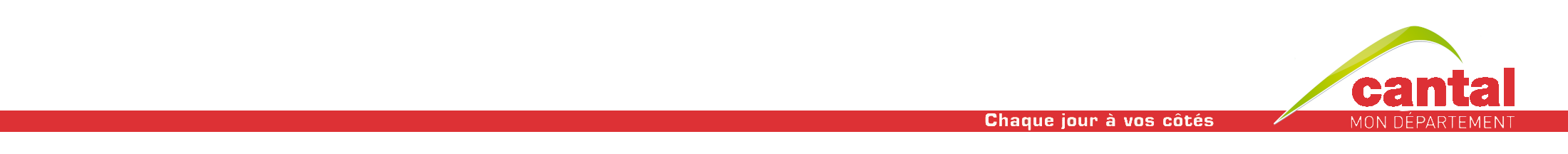 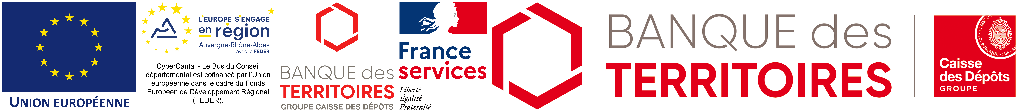